Peace International School
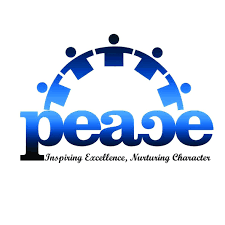 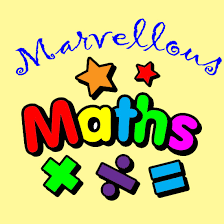 GRADE 1 – ROLLING AND SLIDING
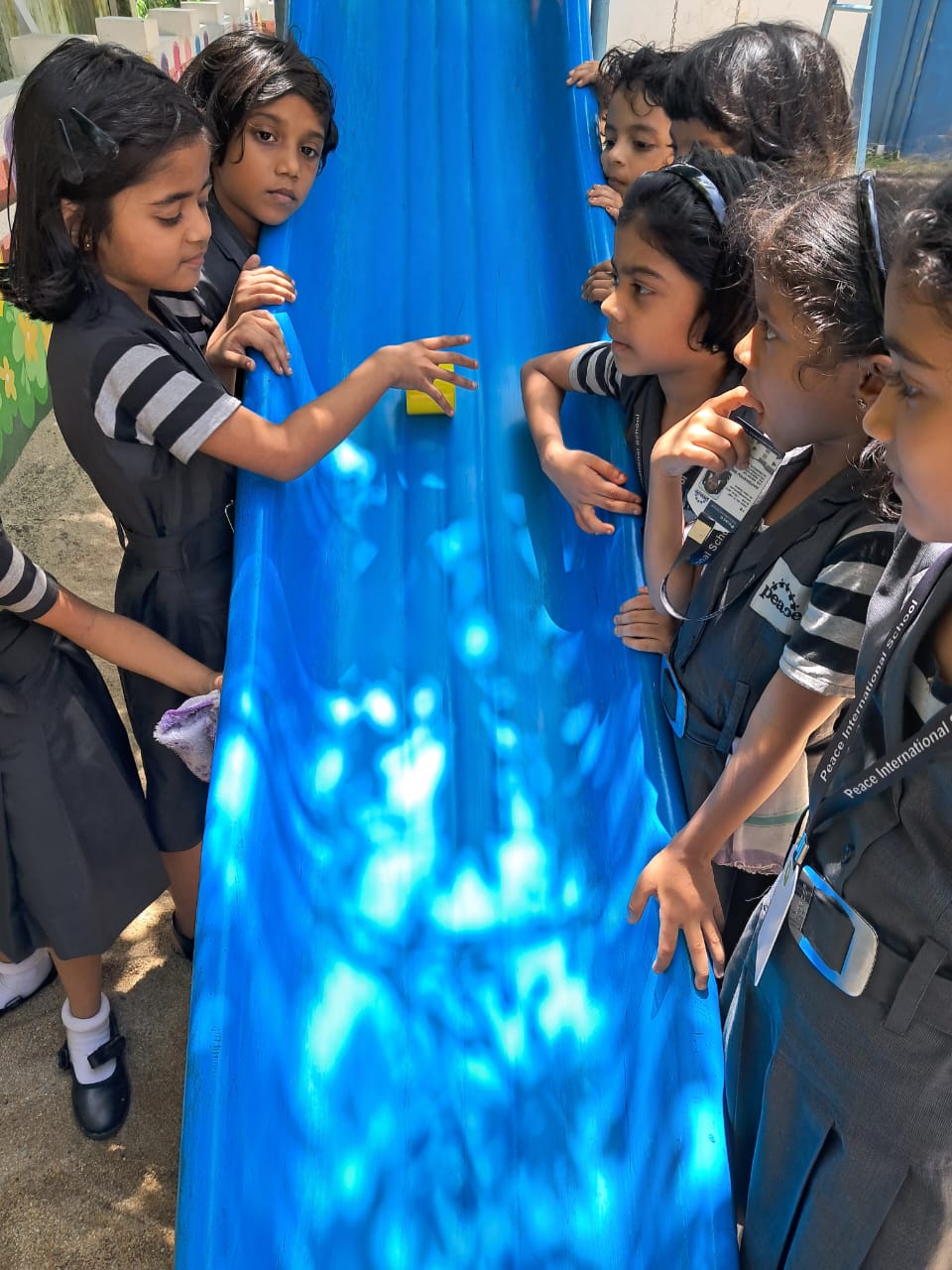 Experiential learning – Learning new terms by doing it practically and having fun at the same time.
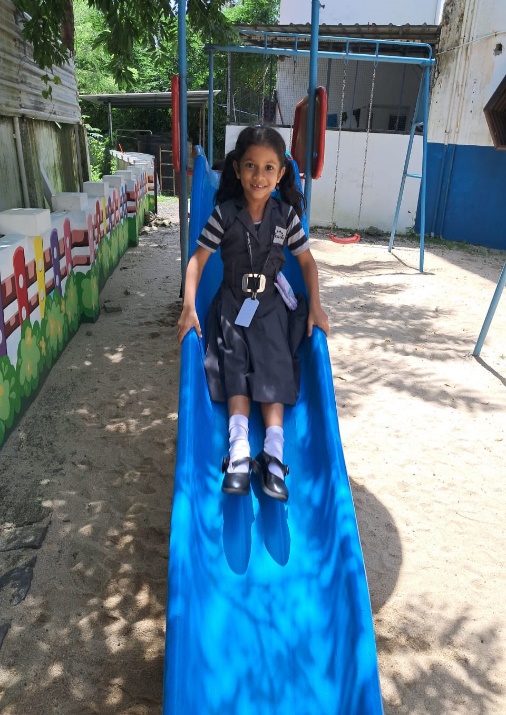 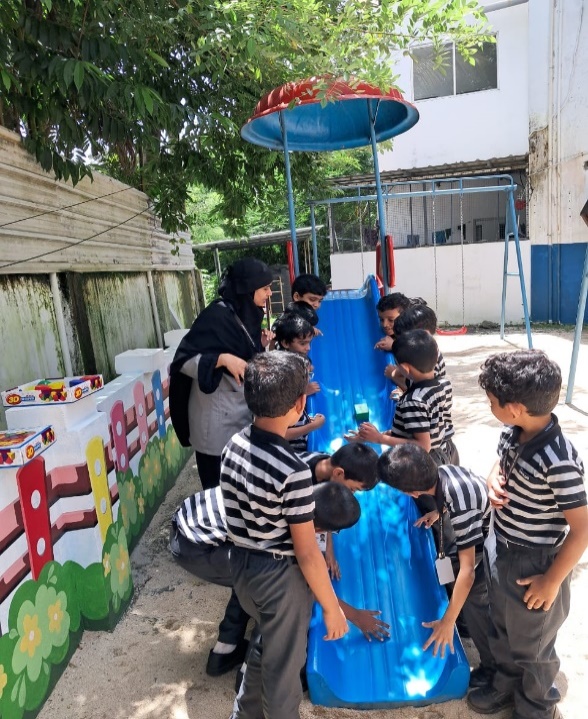 FORMING PATTERNS
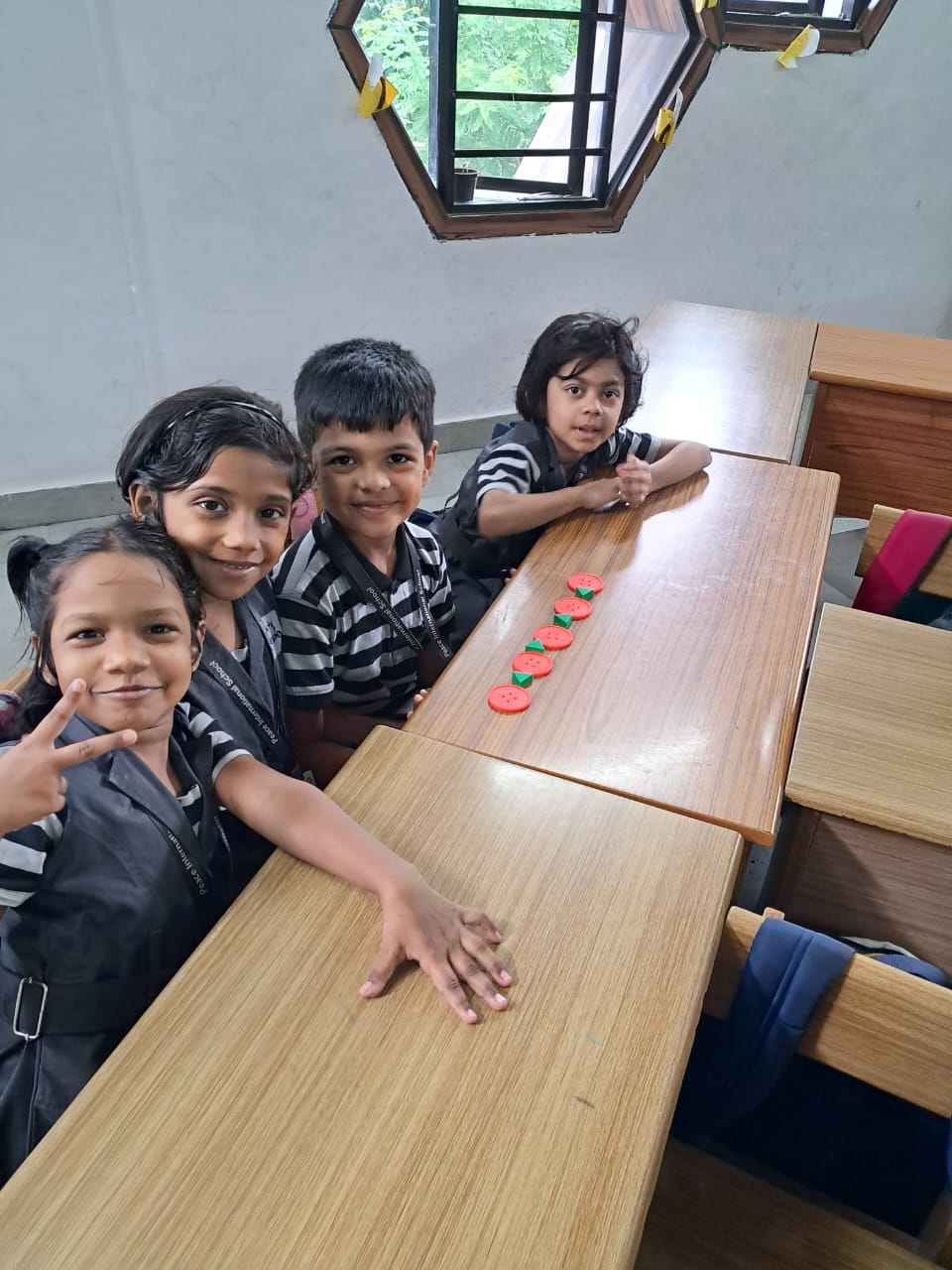 Learning how patterns are formed by doing it and making the concept of patterns clear.
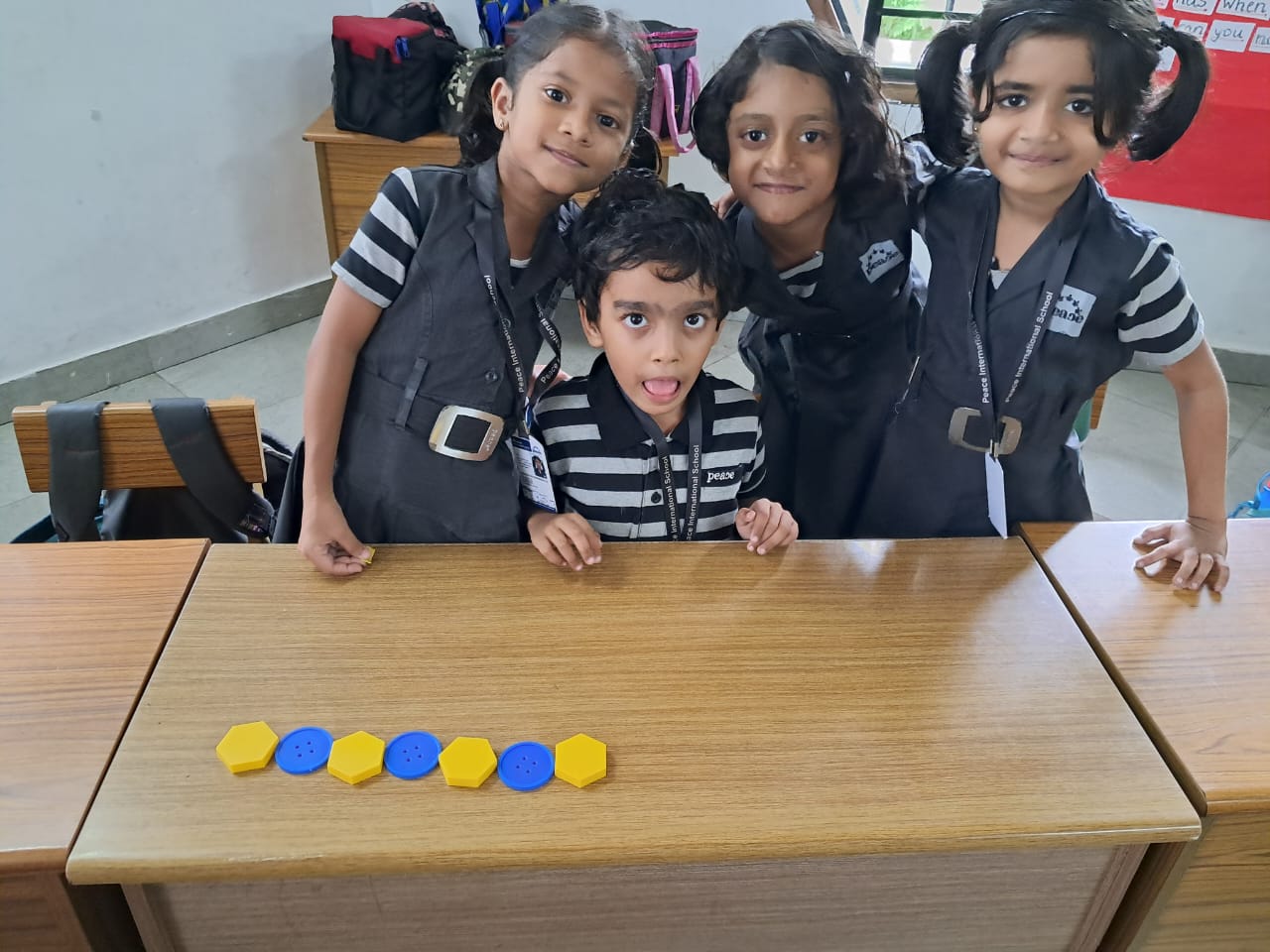 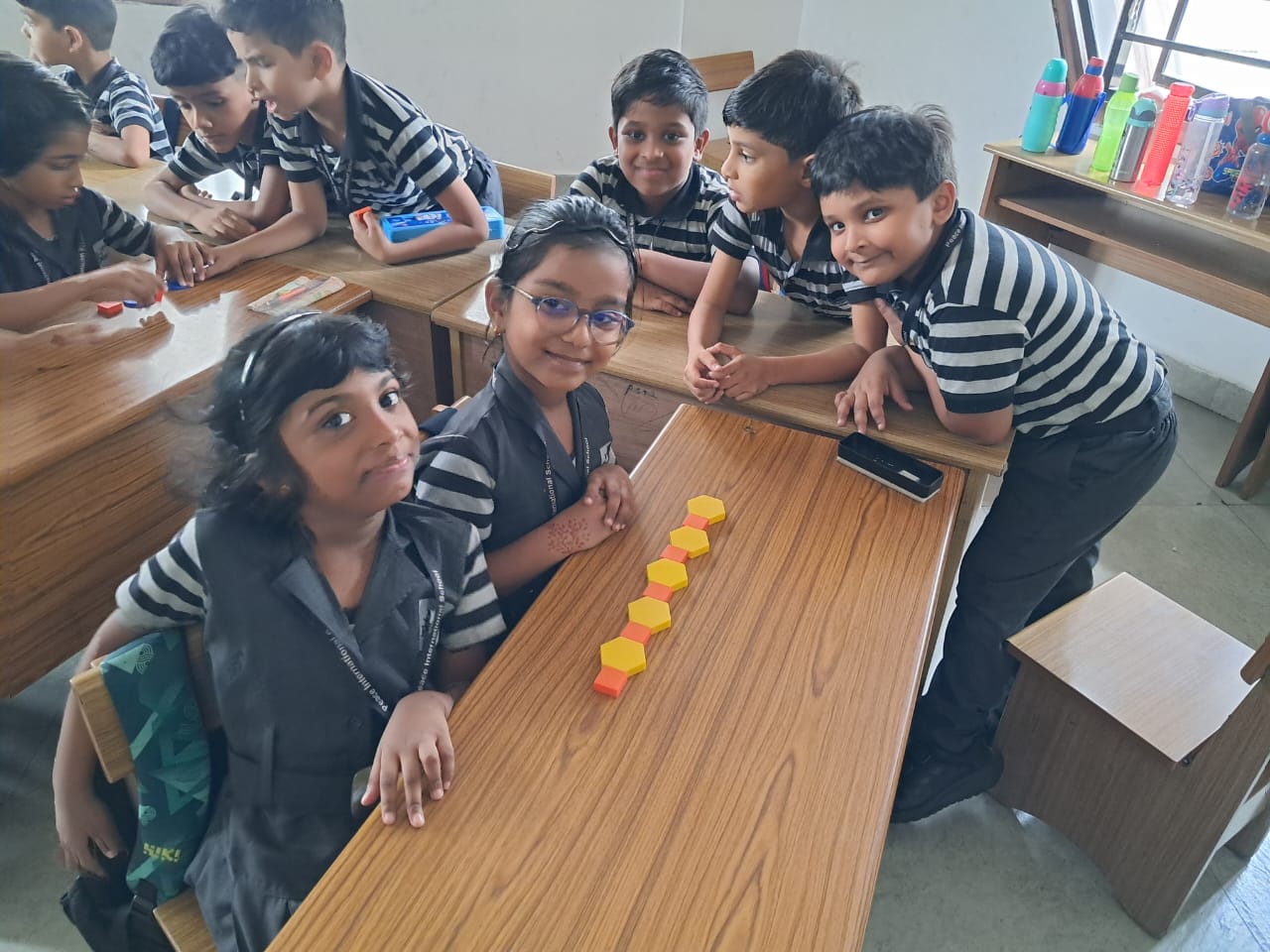 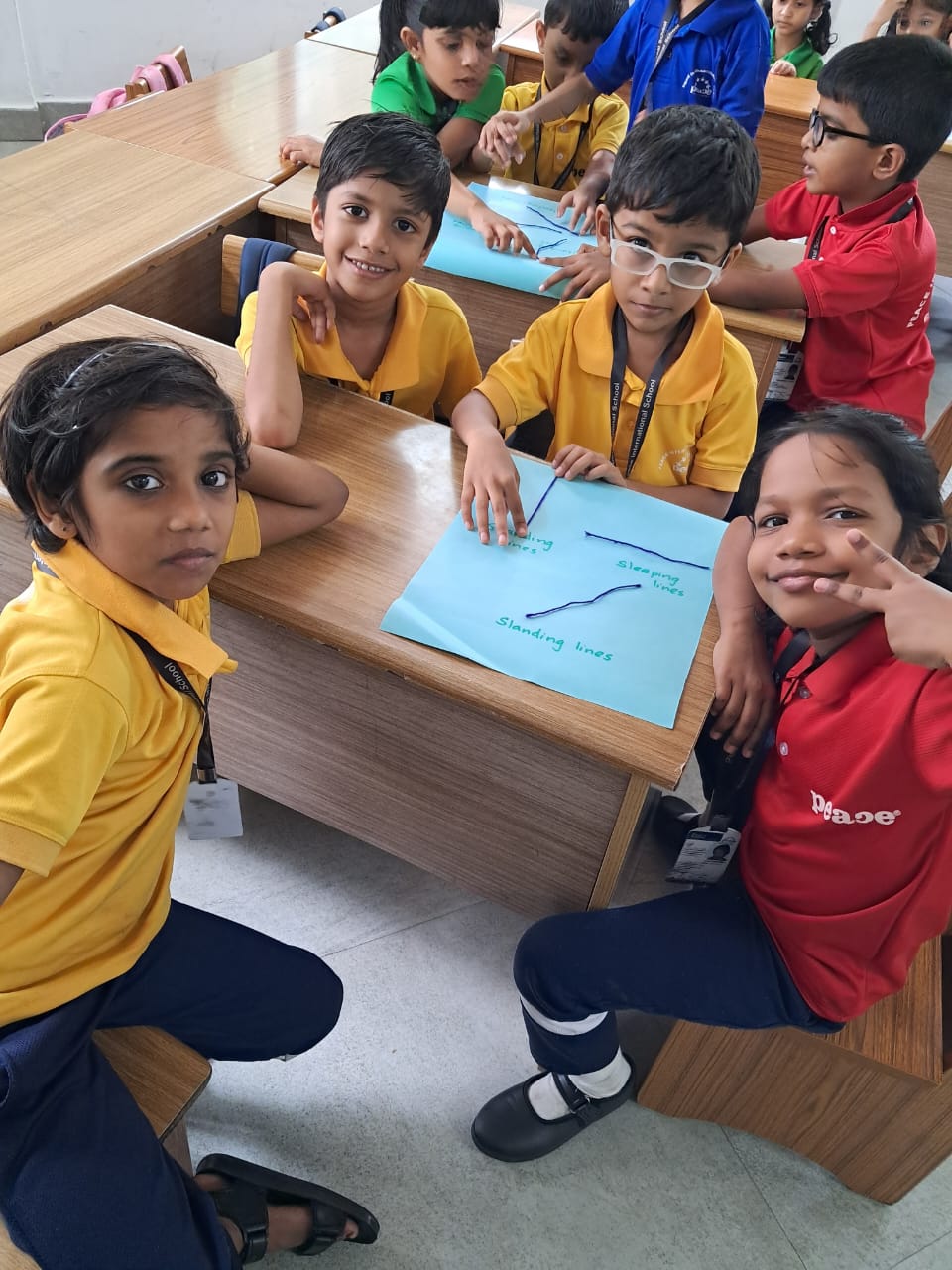 DIFFERENT TYPES OF LINES
We know the different types of lines – Standing line, Sleeping line and Curved line.
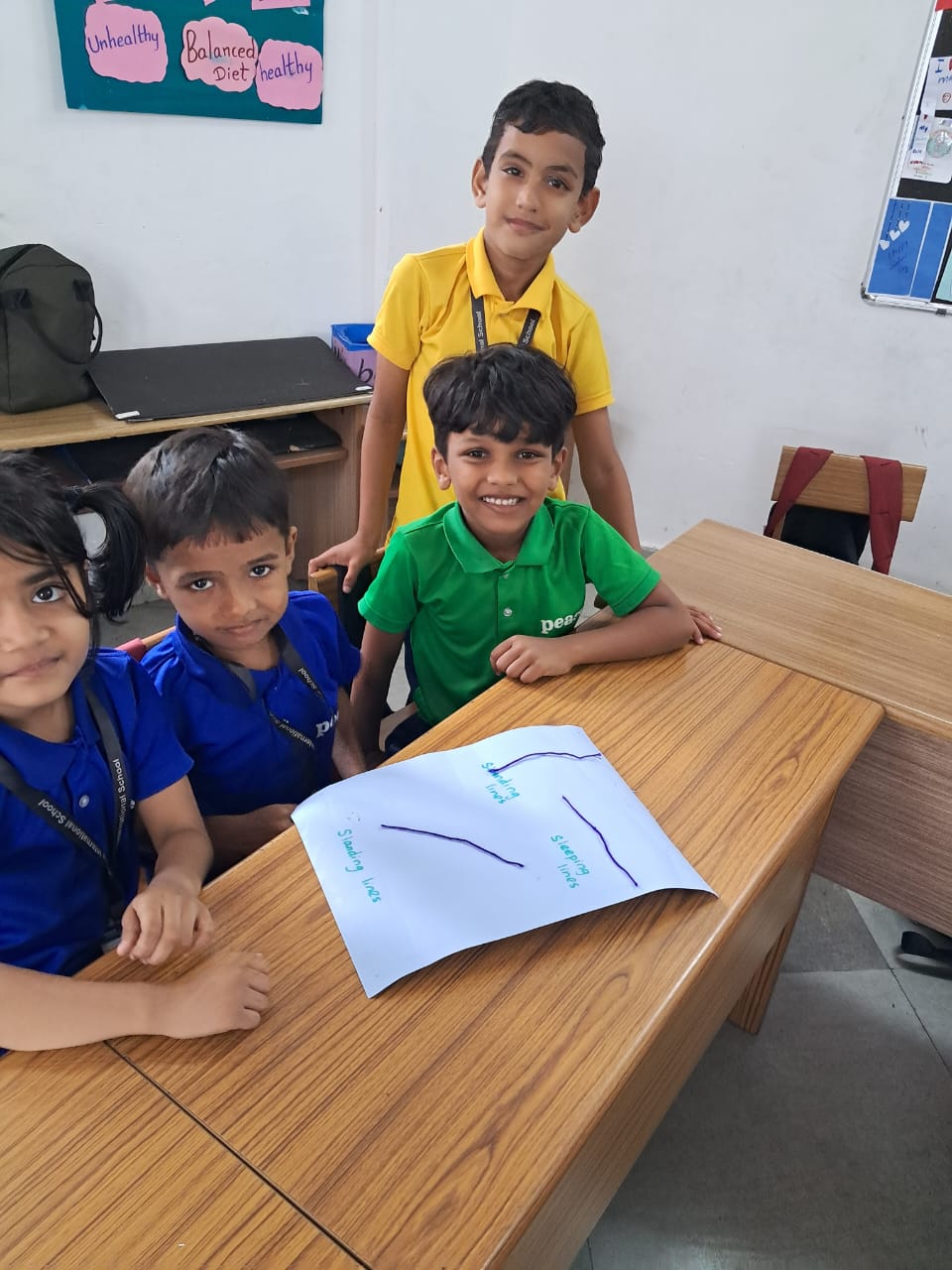 GRADE 2 – LINES
This is how we learnt different types of lines.
We can show you with our hands.
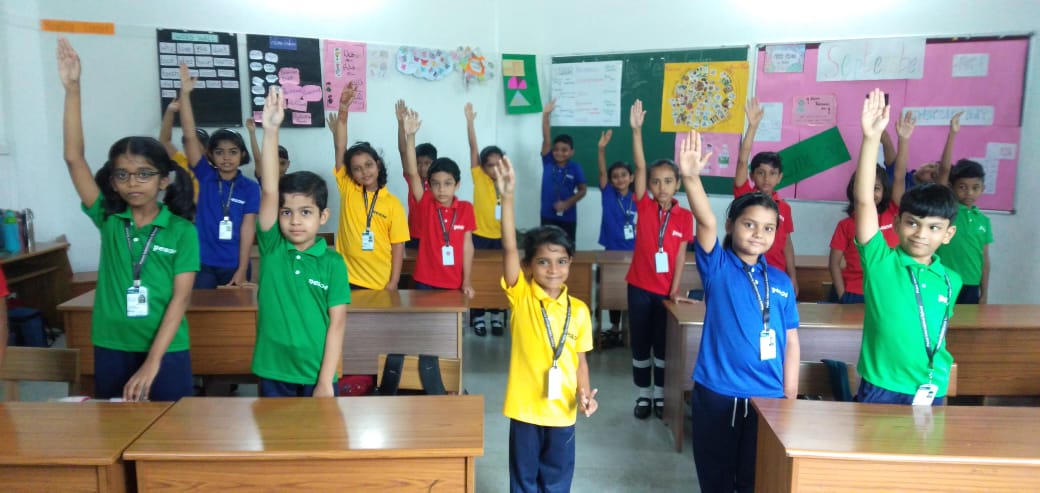 GRADE 3 – MULTIPLICATION
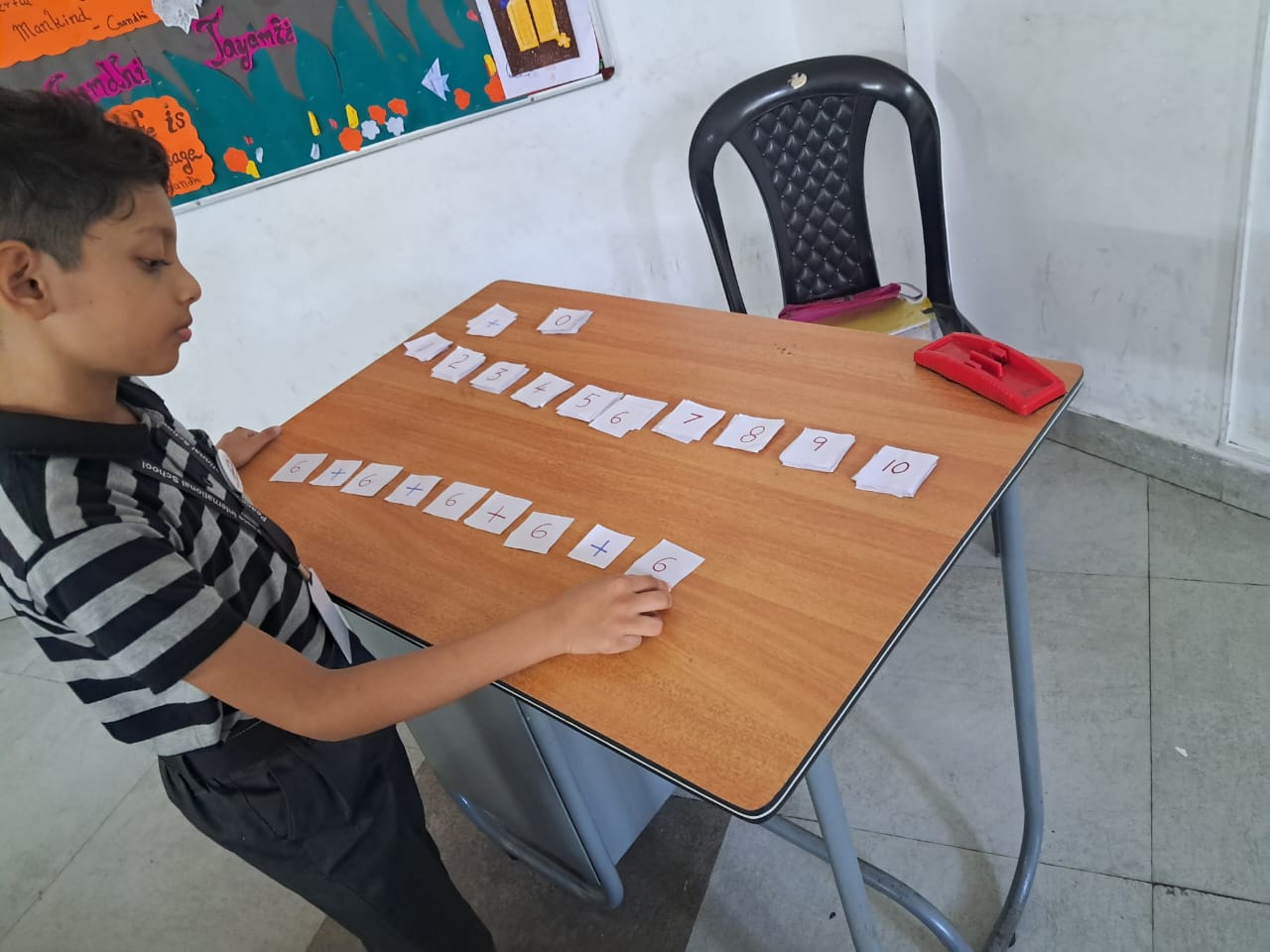 We learnt how to do multiplication by repeated addition.
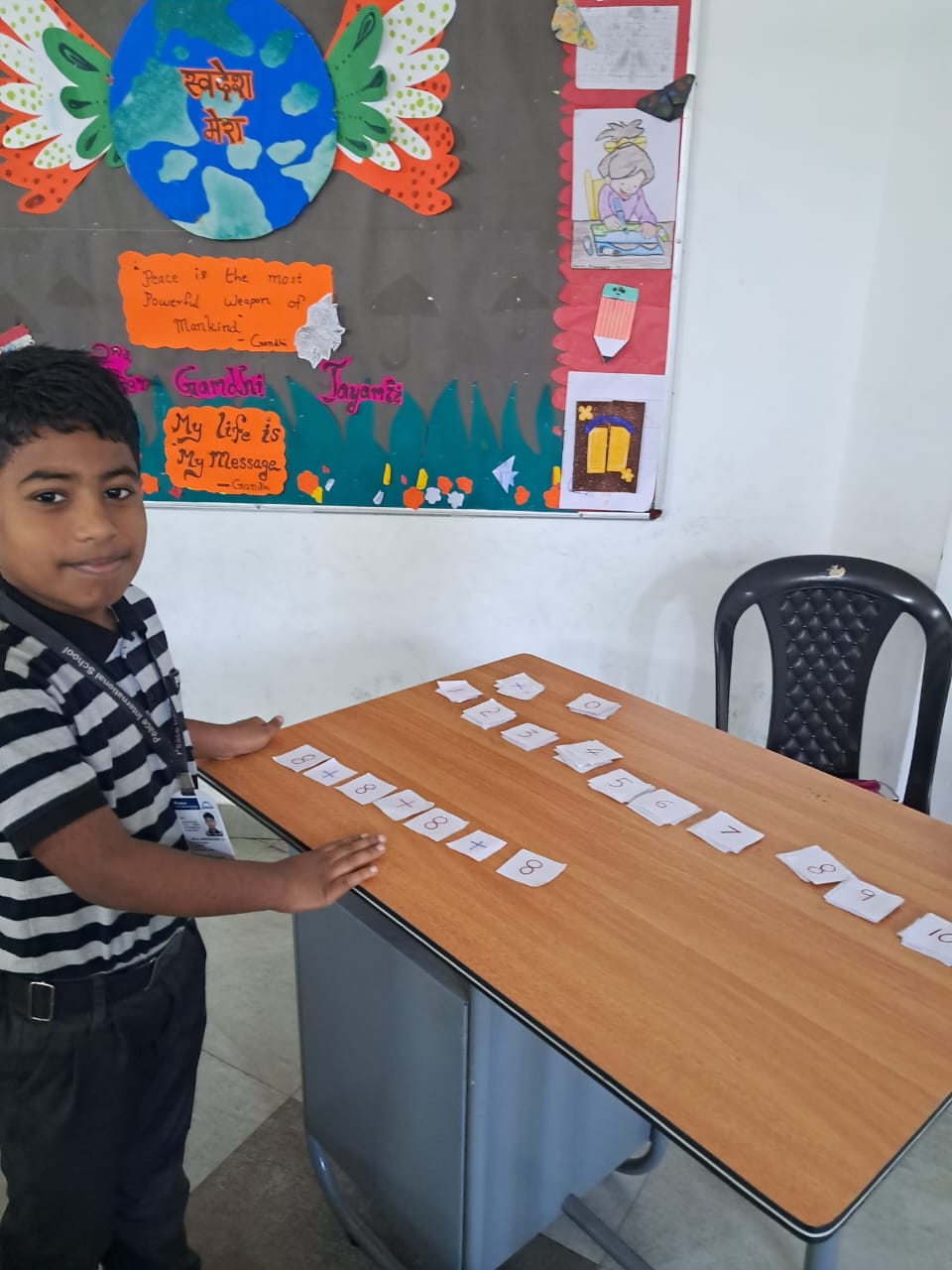 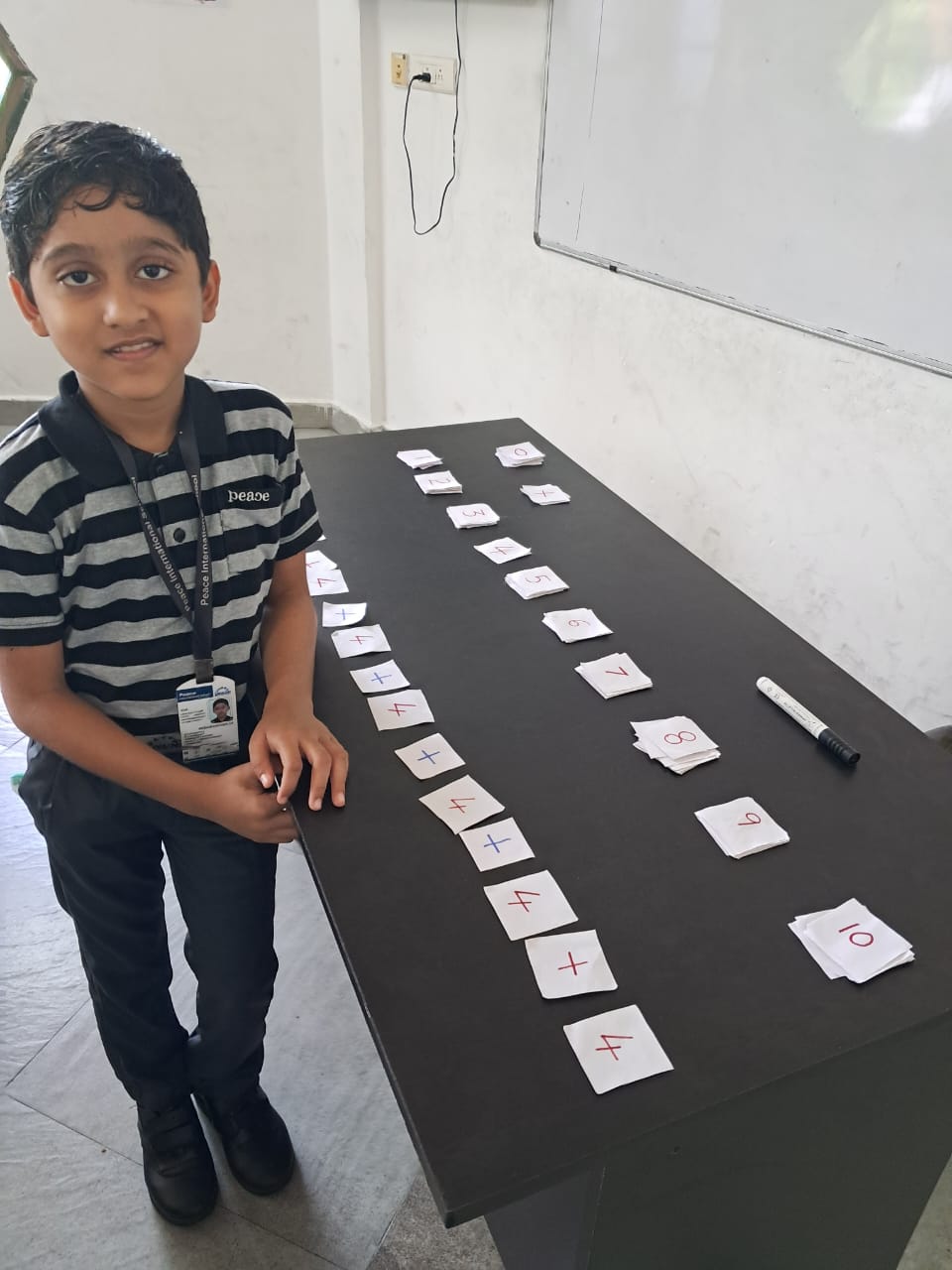 PLACE VALUE ACTIVITY
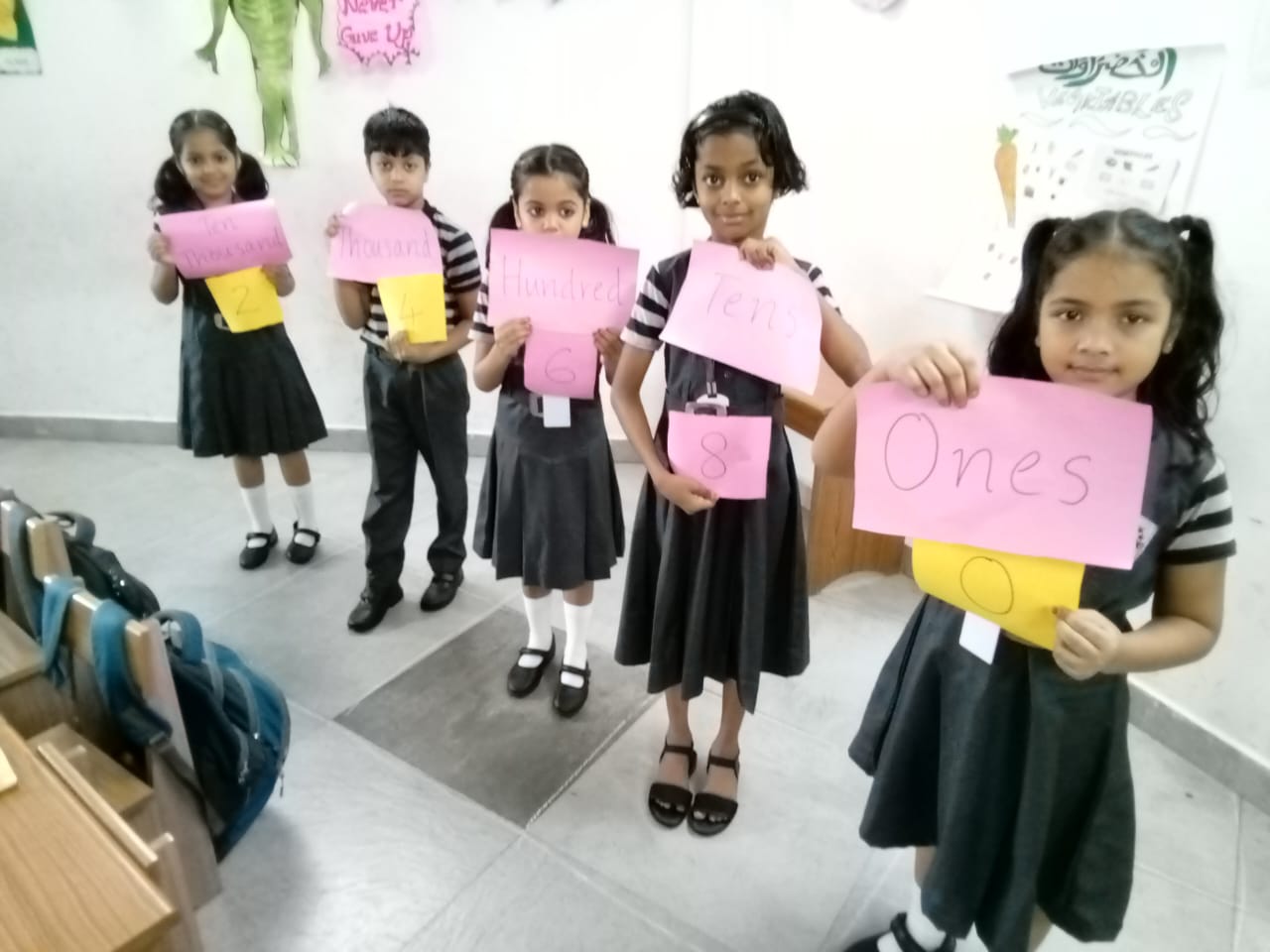 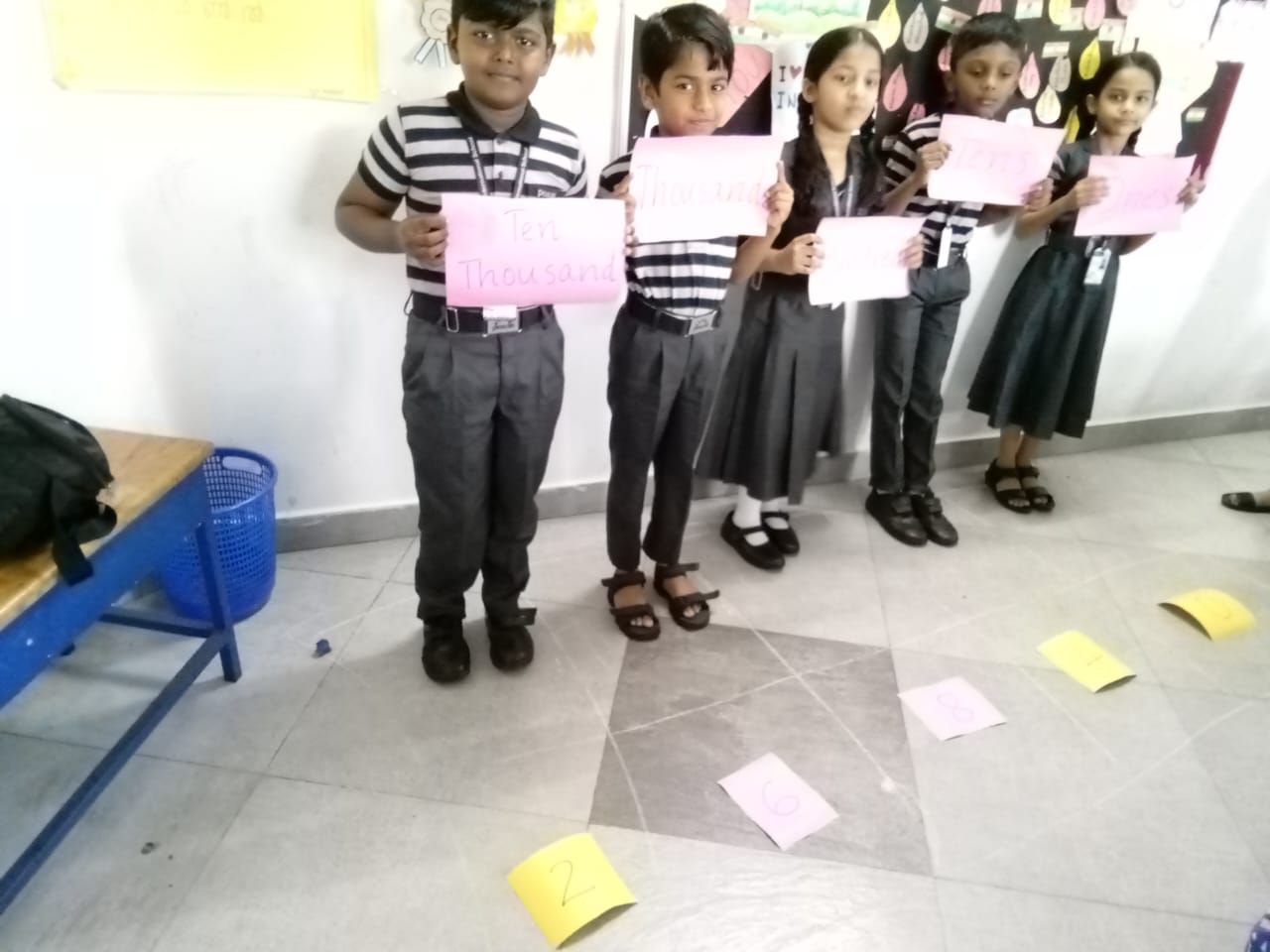 We can identify the place value of different digits in a 4-digit and 5-digit number.
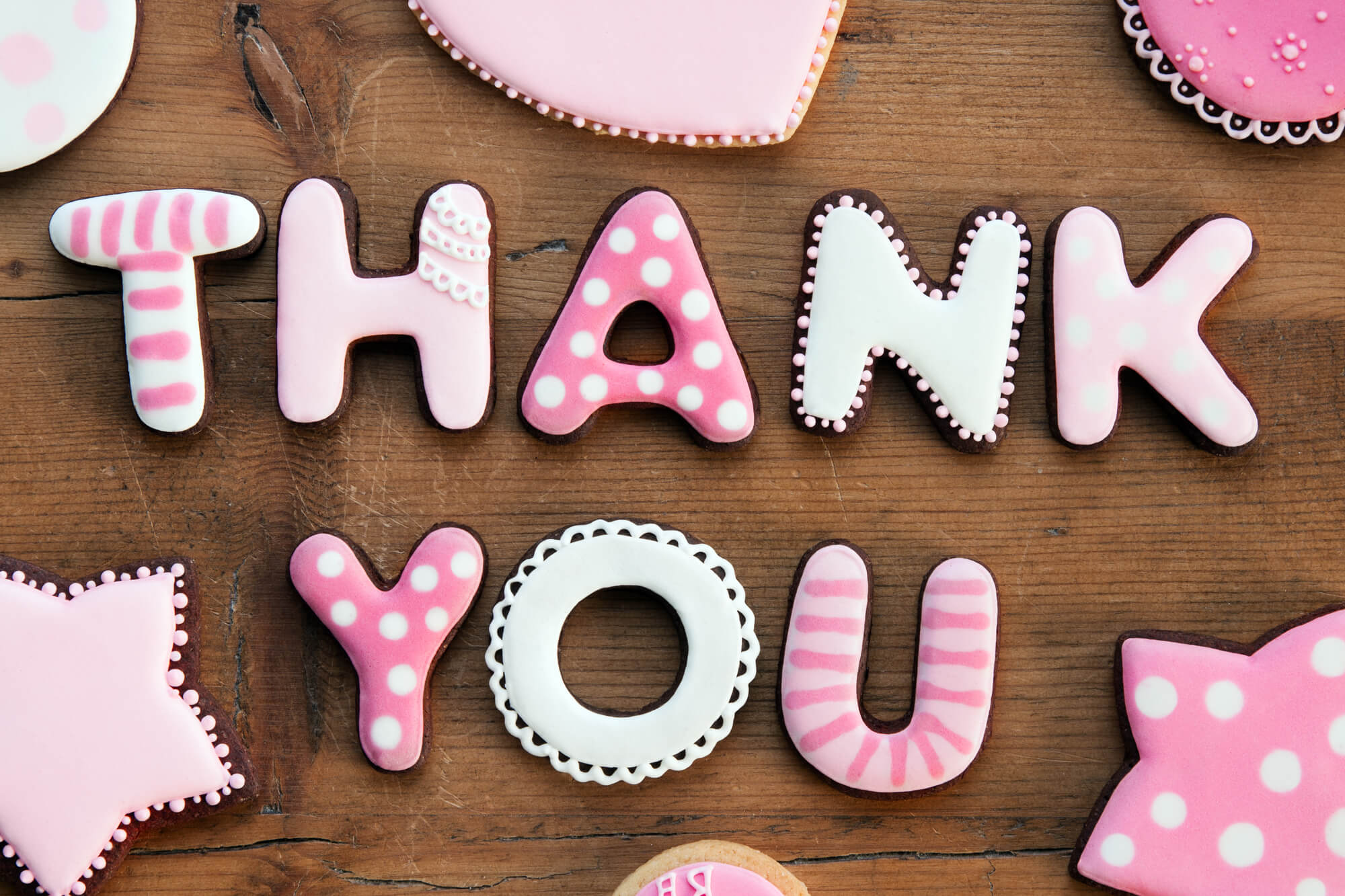